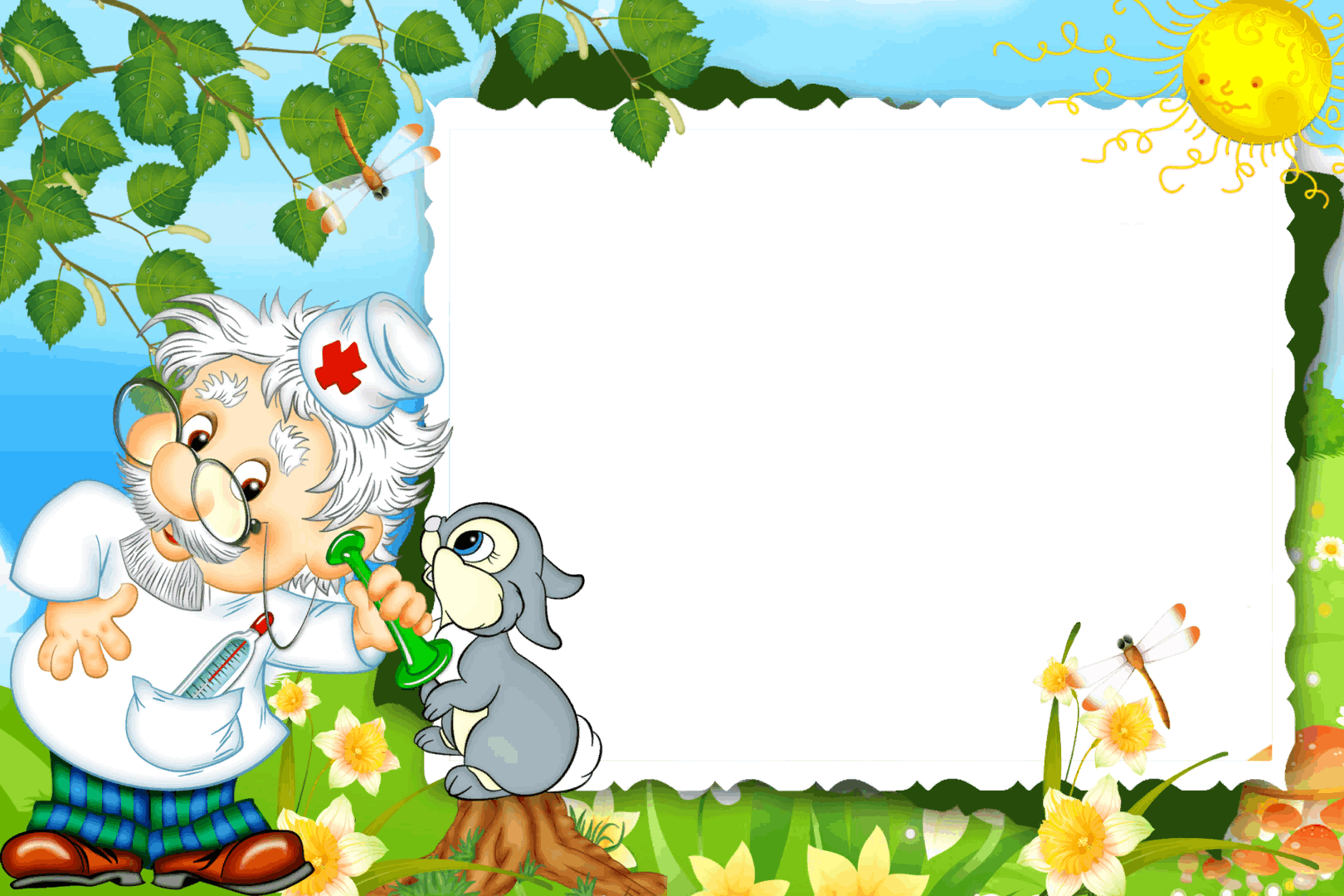 ООД 
с применением здоровьесберегающих технологий
«На помощь Зайчику»
Вторая младшая группа
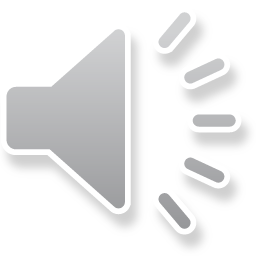 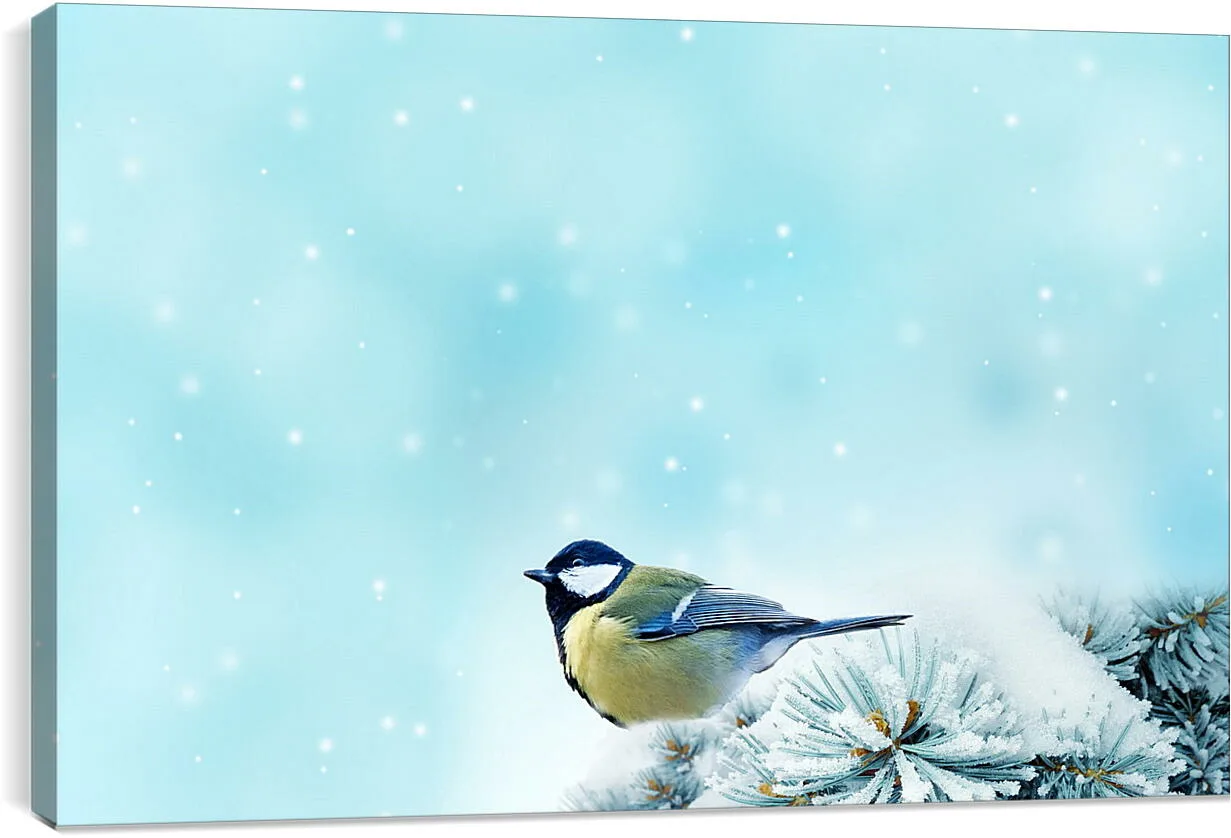 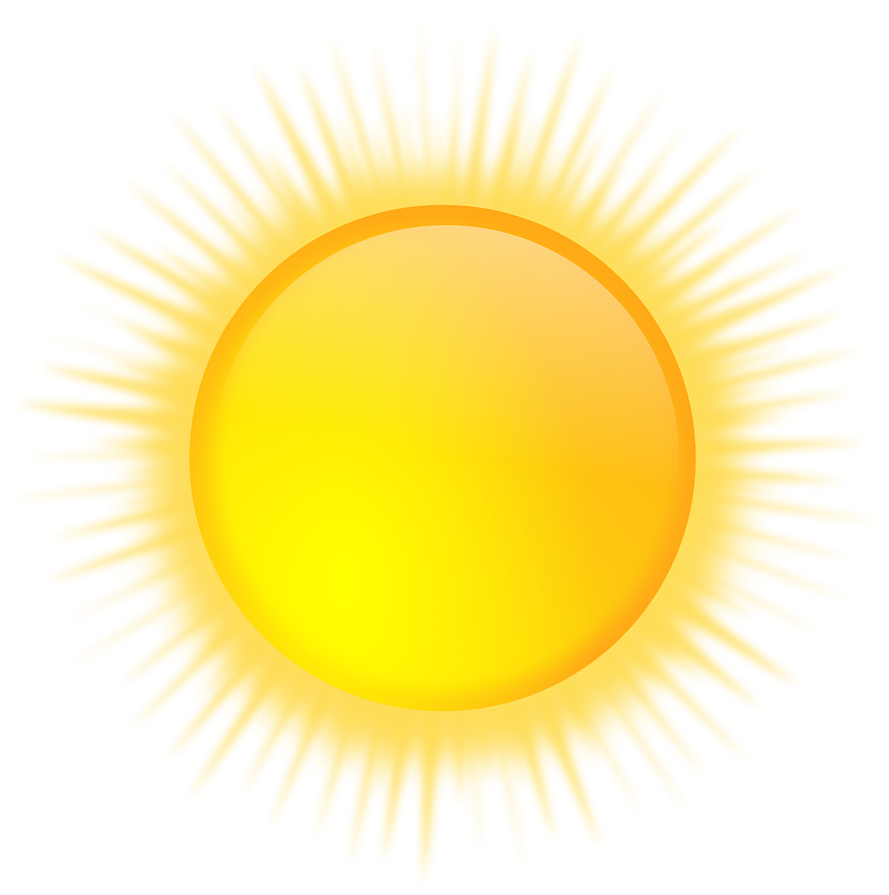 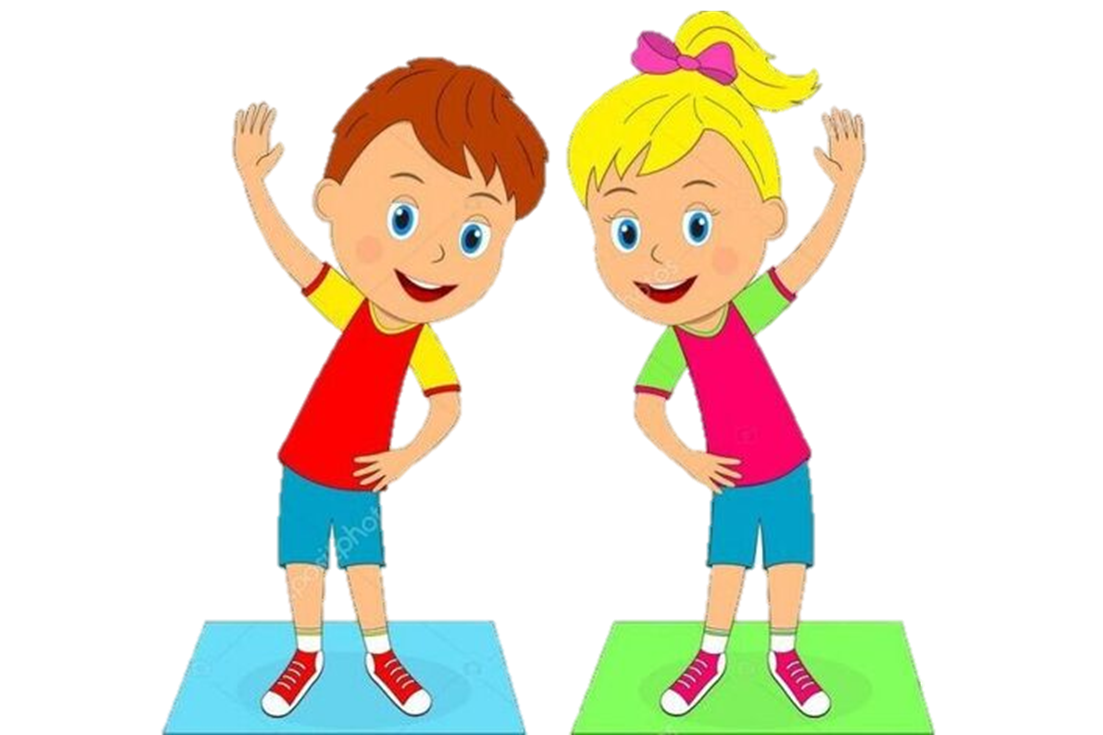 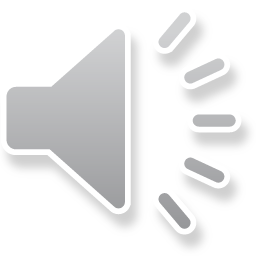 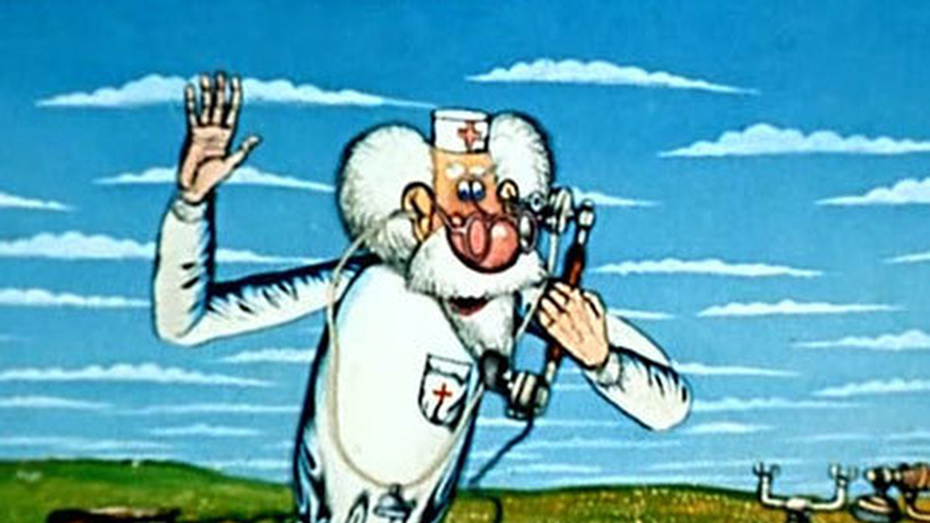 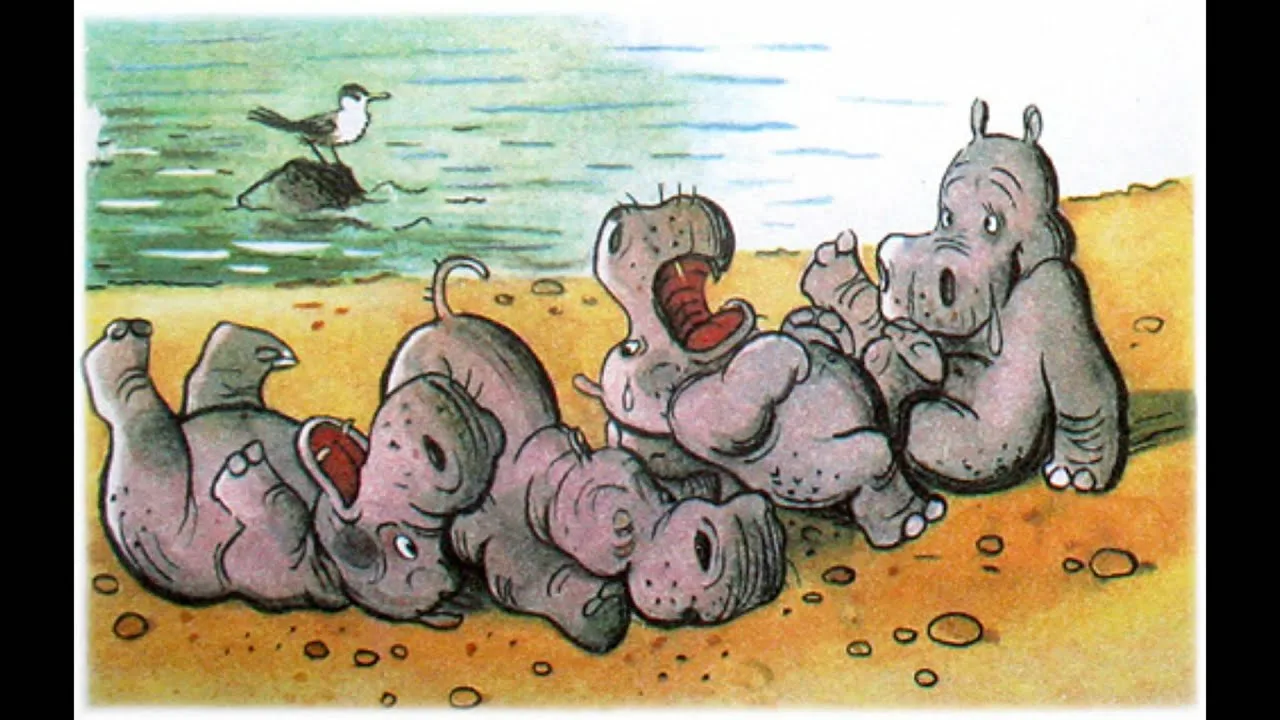 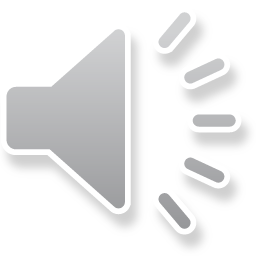 Игра Выбери нужное?
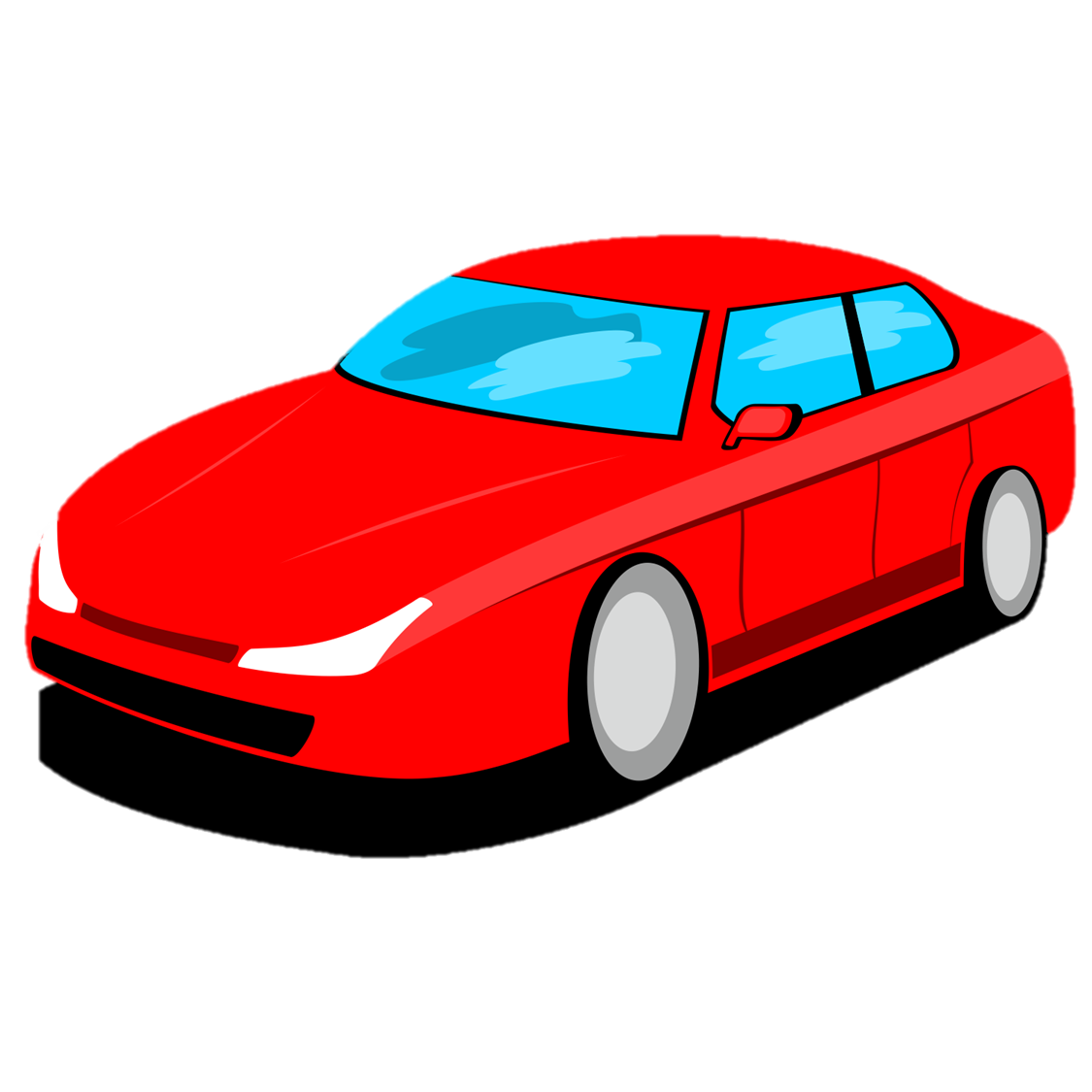 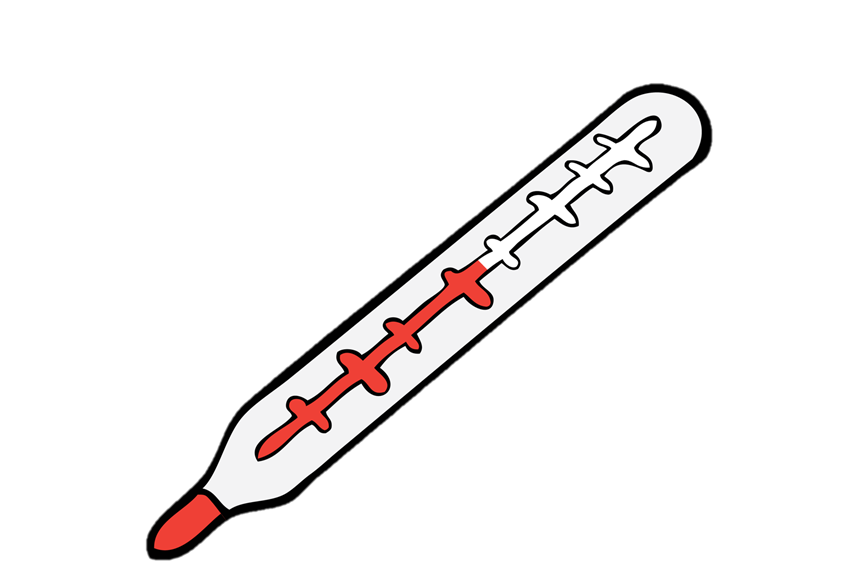 Игра 
«Полезно-вредно»
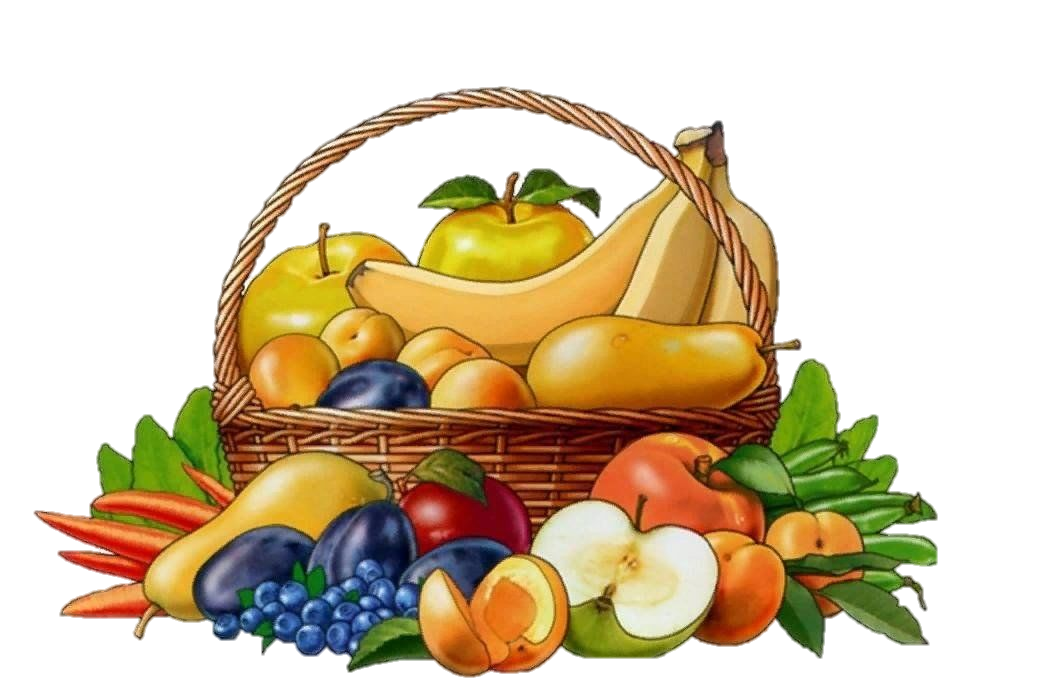 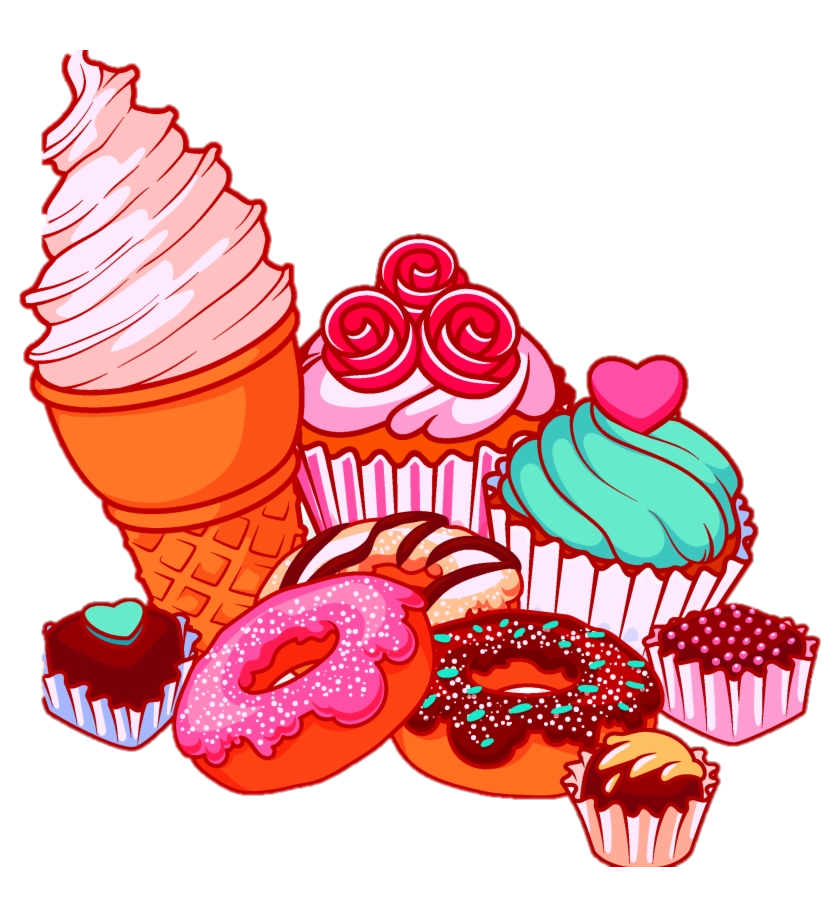 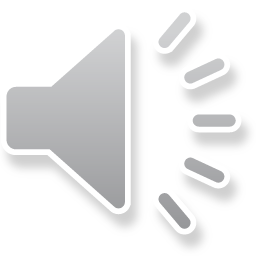 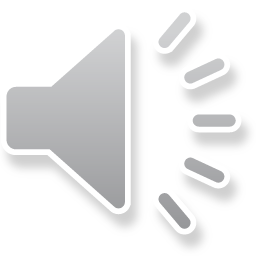 Массаж «Неболейка»
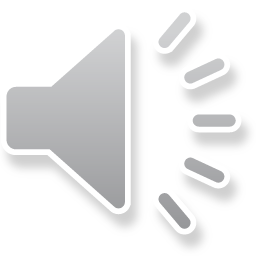 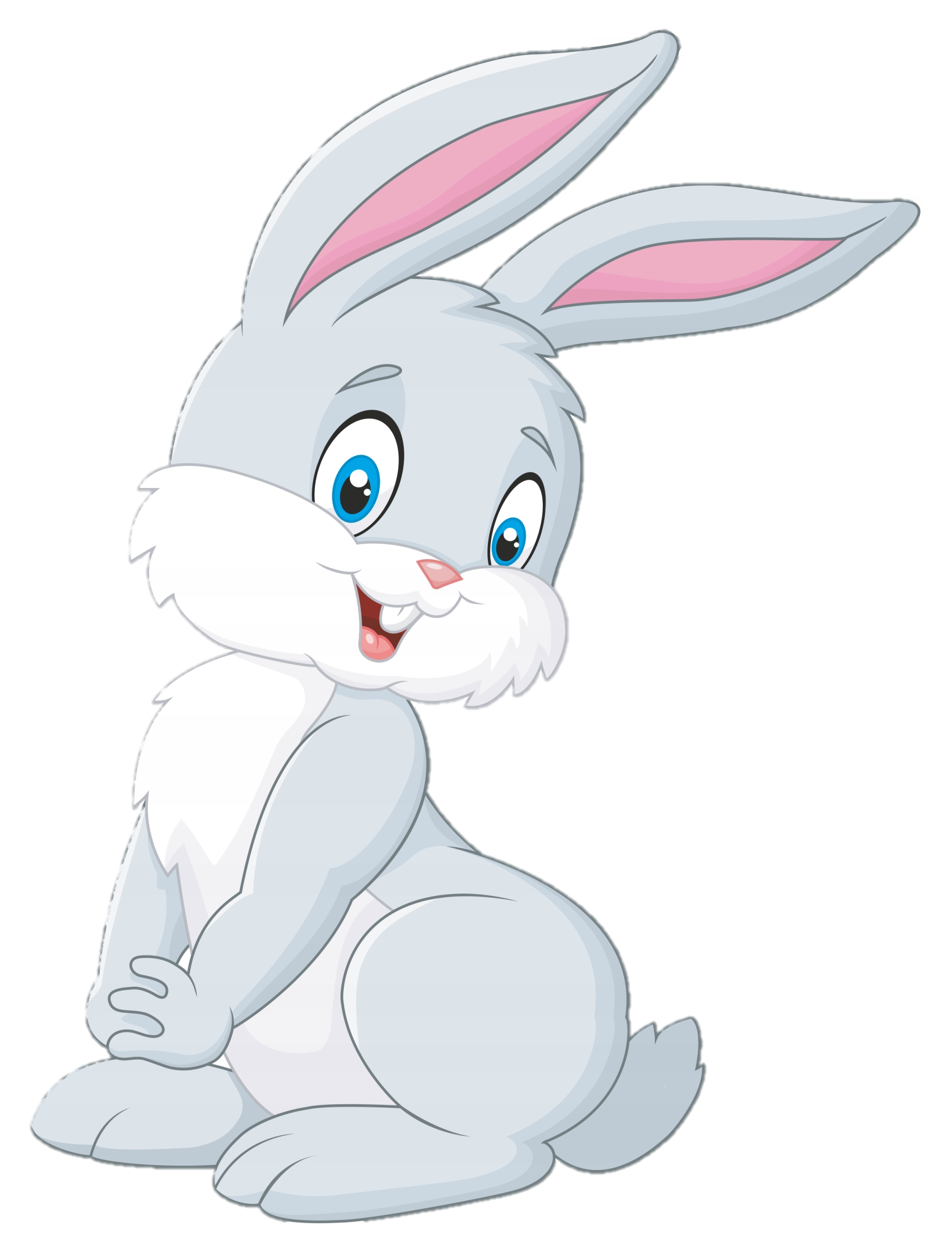 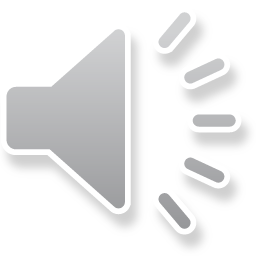 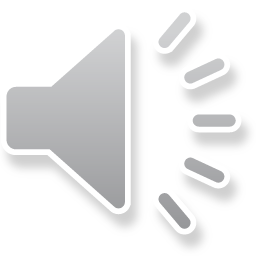